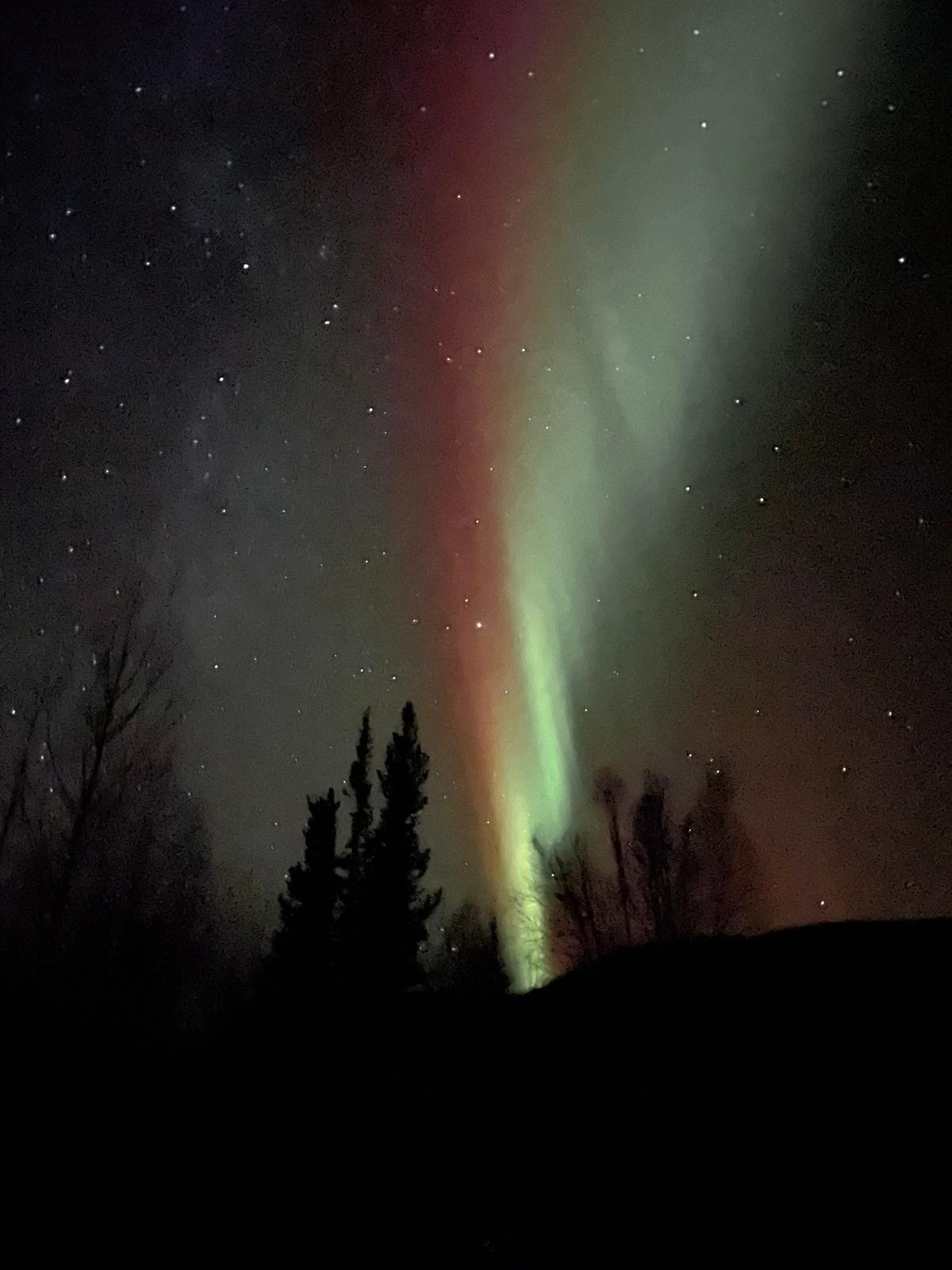 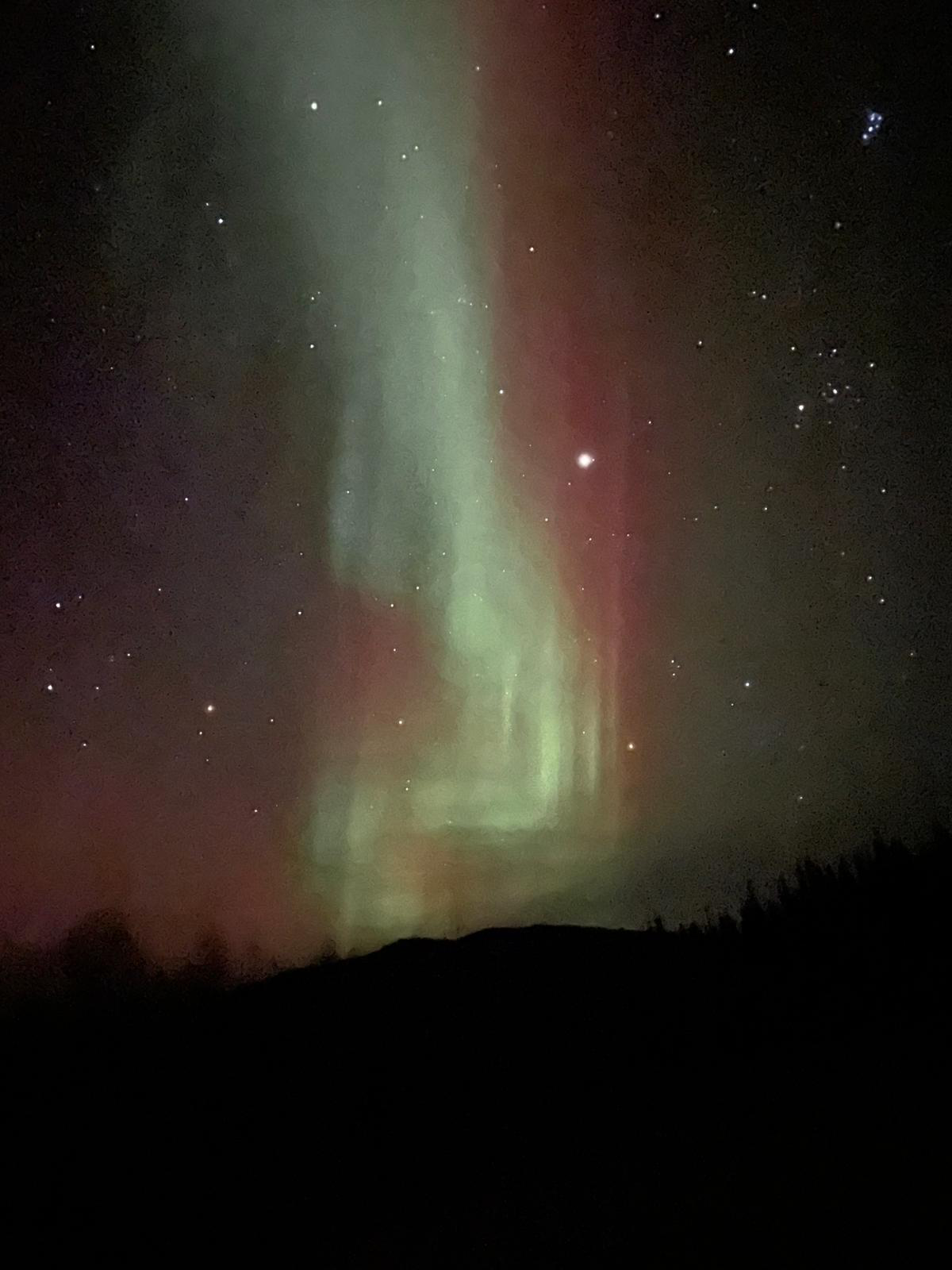 W
e
l
c
o
m
e
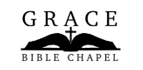 The heavens declare the glory of God. Ps 19:1
IDOLS
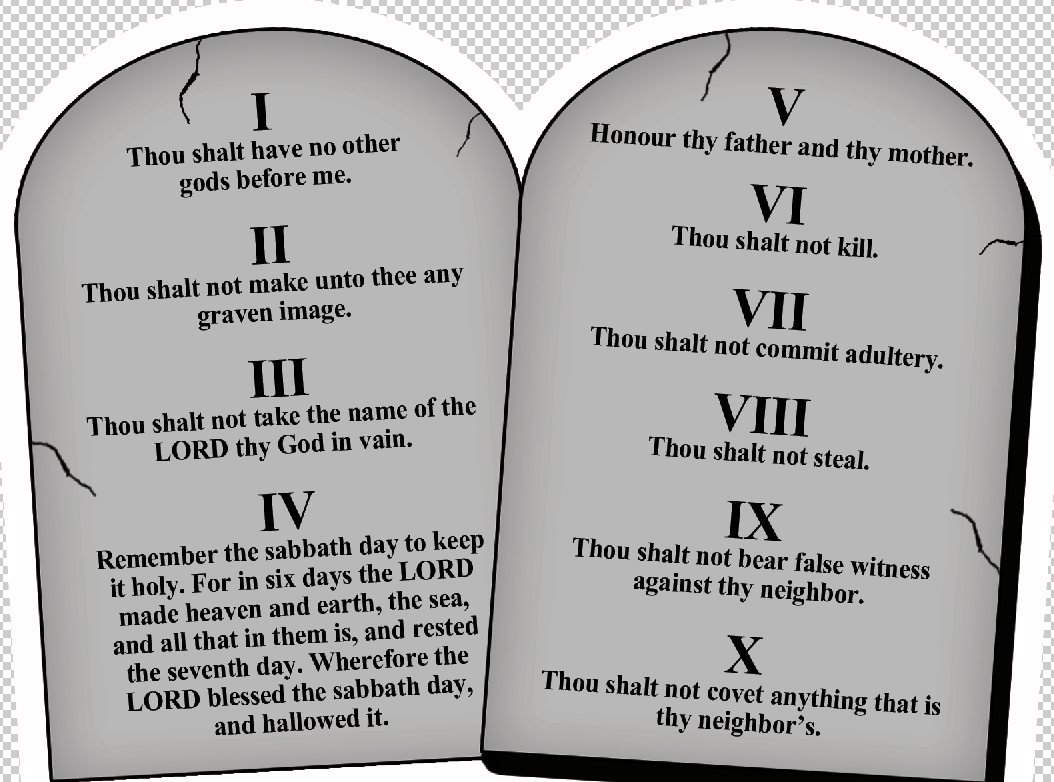 Ex 20:3-5  You shall have no other gods before Me. You shall not make for yourself a carved image. You shall not bow down to them nor serve them. For I, the LORD your God, am a jealous God.
Isa 42:8  I am the LORD, that is My name; And My glory I will not give to another, nor My praise to carved images.
Biblical Idols
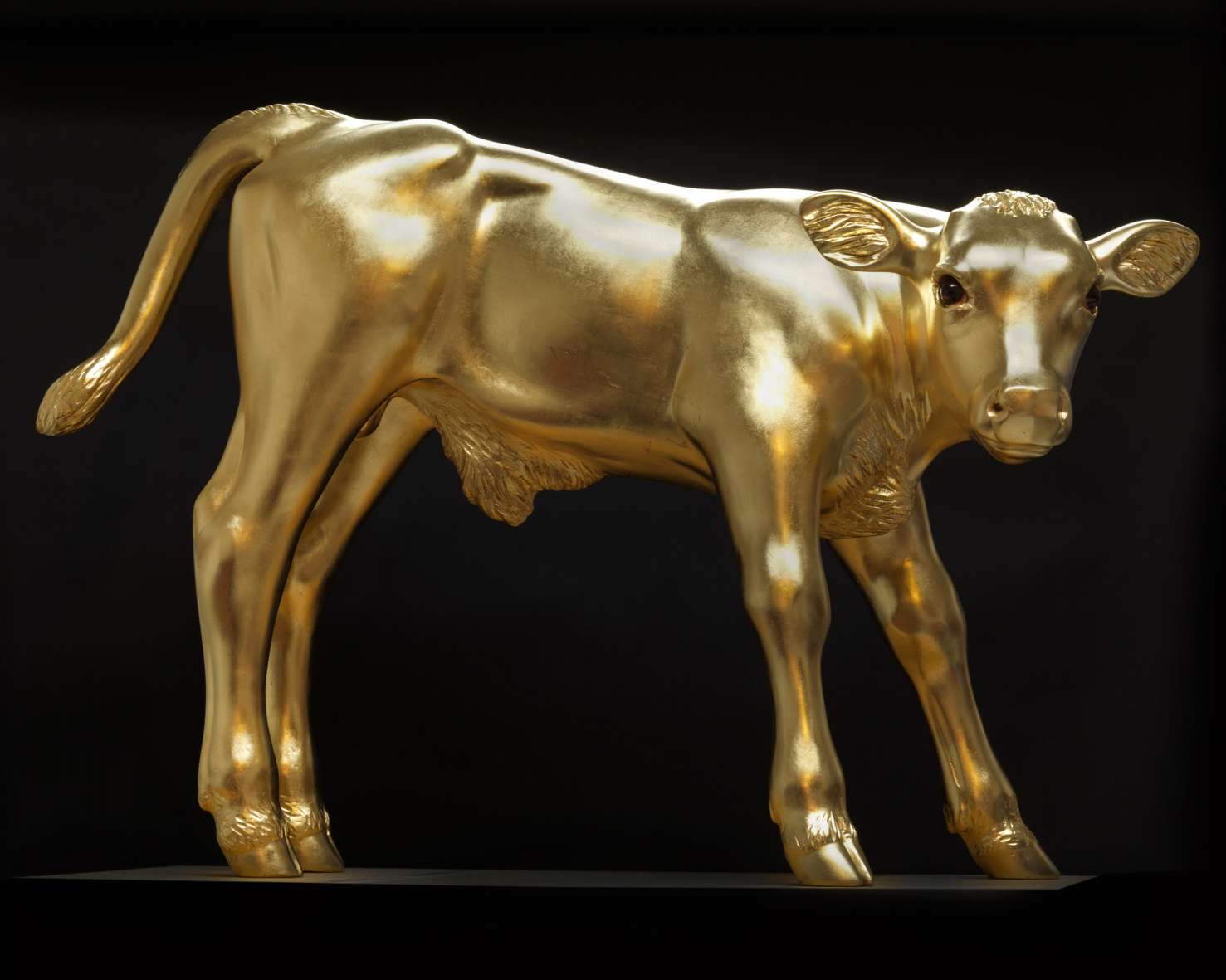 American Idols
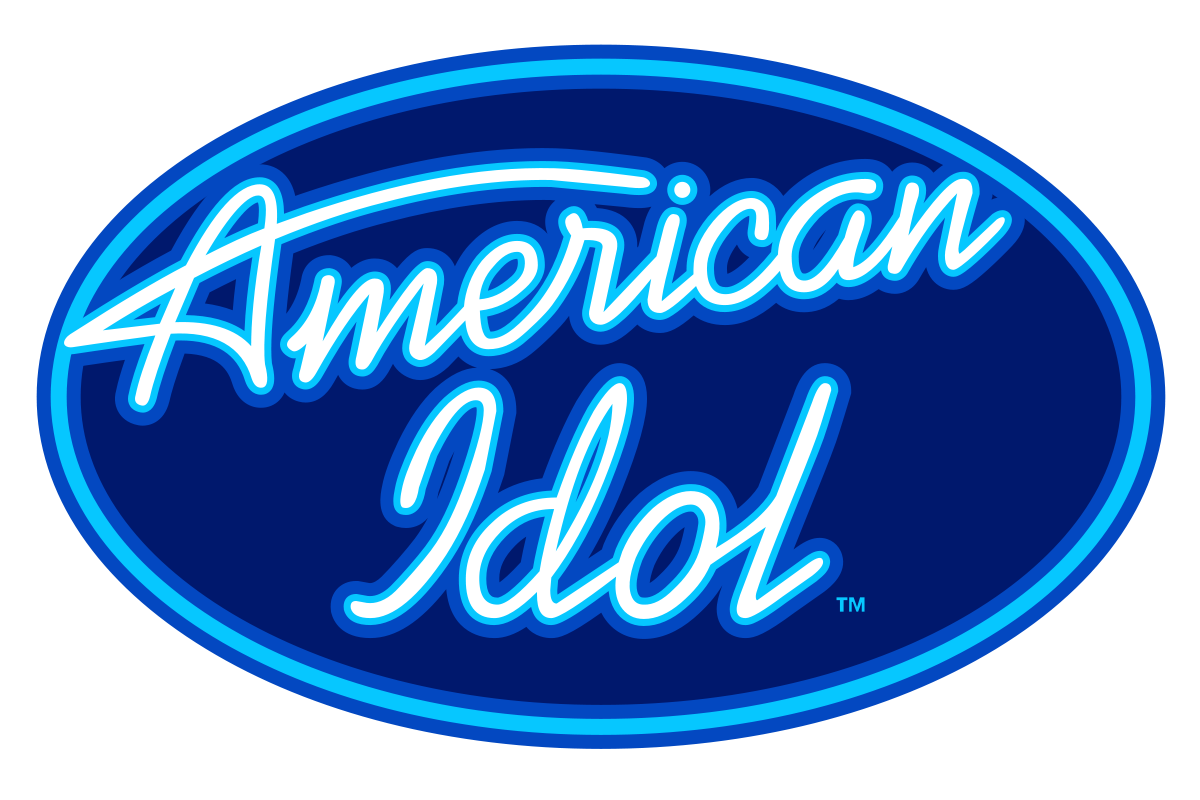 Worshipping at the altar of …
Education – Developing minds without a 	moral compass.
Athletics – Producing heroes without 	holiness.
Entertainment – Popularizing play without 	productivity.
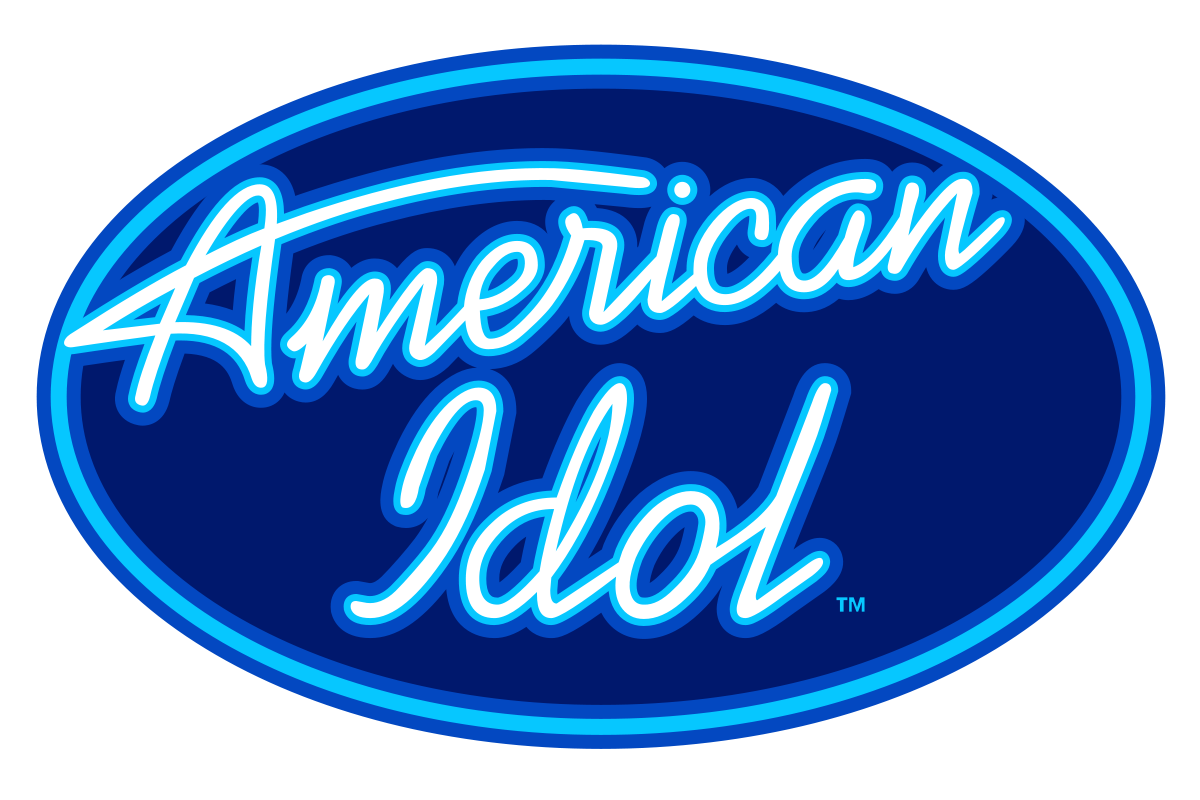 Worshipping at the altar of …
Health – Seeking eternal youth without 	the everlasting God.
Lust – Feeding appetites without agape.
Retirement – Institutionalizing life without 	labor.
Wealth – Accruing assets 	without 	almsgiving.
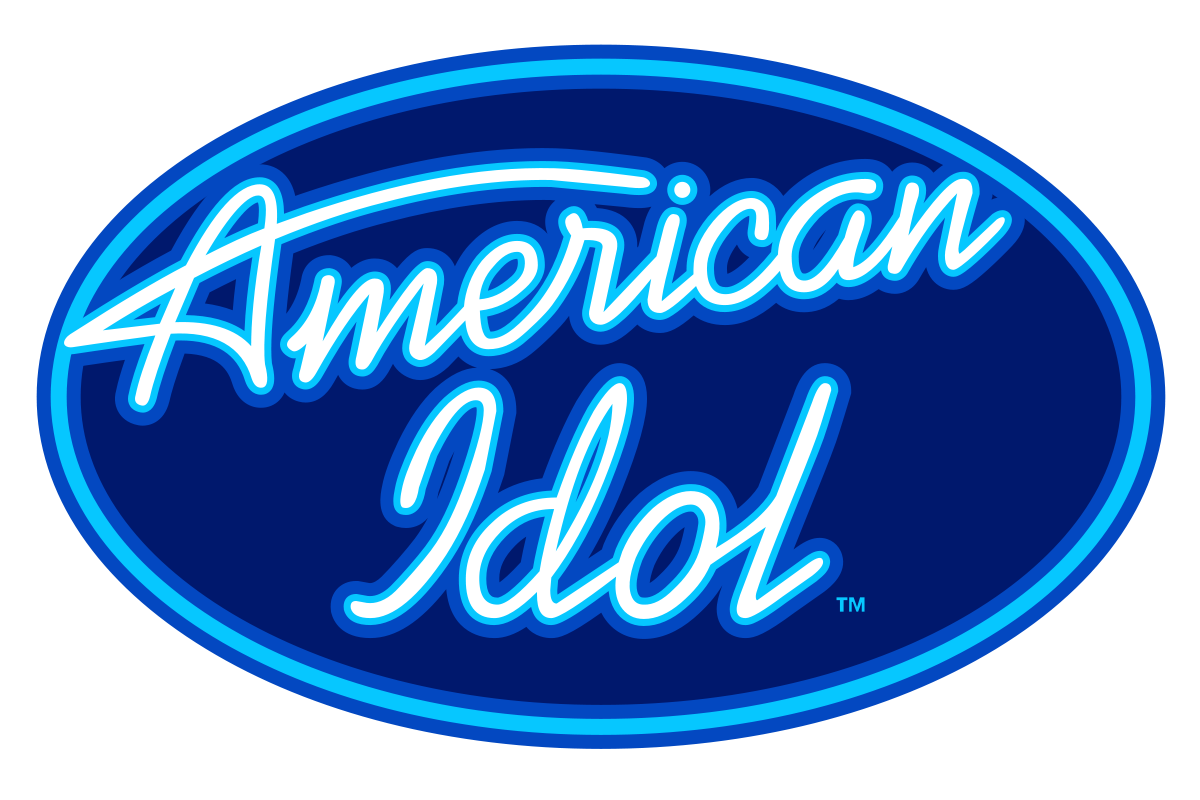 Worshipping at the altar of …
Entertainment – Popularizing play without 	productivity

Definition - providing or being provided 	with amusement or enjoyment.
Synonyms - show, performance, spectacle, 	extravaganza.
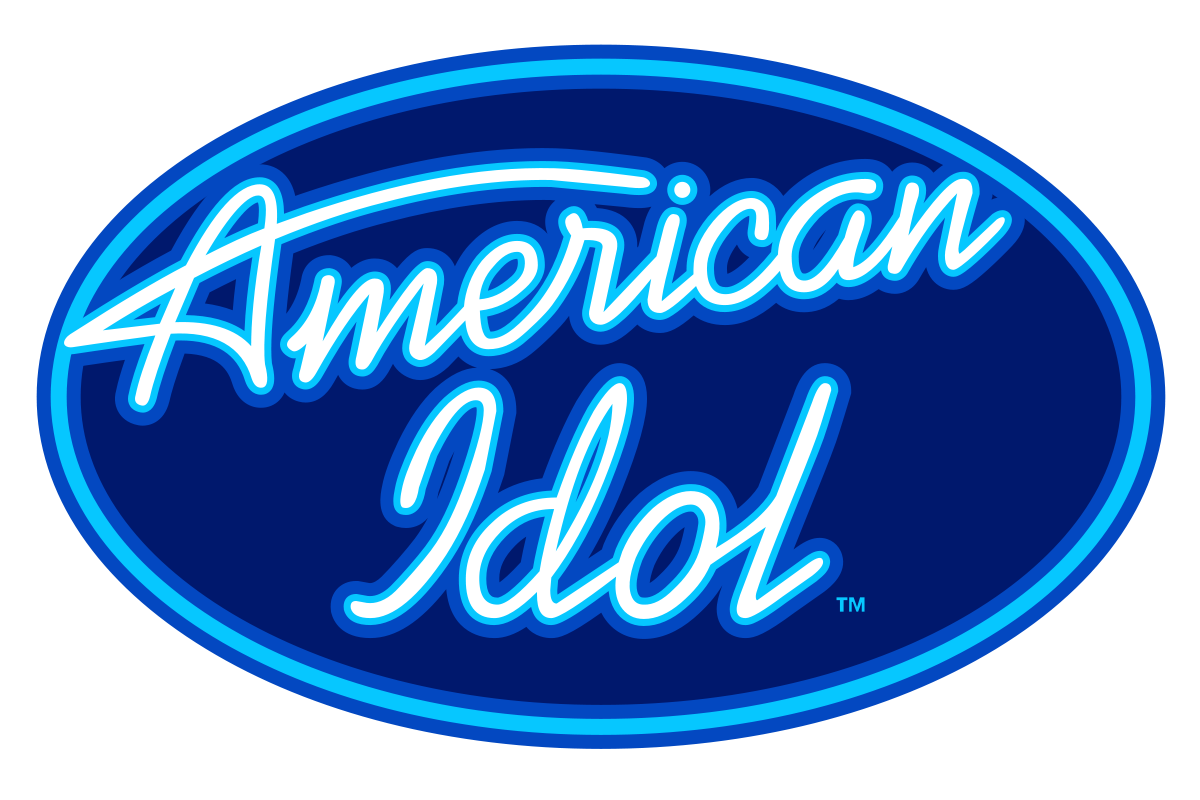 Forms of Entertainment
Cinema/Film 		Music	
Banquets			Dance
Games				Animals/Circus
Reading			Parades/Fireworks
Performance/Theater
Storytelling		Sports
Biblically Positive or Neutral Entertainment
Cinema/Film 		Music
Banquets			Dance
Games				Animals/Circus
Reading			Parades/Fireworks
Performance/Theater
Storytelling		Sports
Biblical Freedom to Enjoy
I Tim 4:4,5  Every creature of God is good, and nothing is to be refused if it is received with thanksgiving; for it is sanctified by the word of God and prayer.
     Appreciate God’s good gifts and     	gratefully bring Him into the moment.
Biblical Freedom to Enjoy
I Cor 10:31  Whether you eat or drink, or whatever you do, do all to the glory of God. 
      Even little things can reflect God’s 	character to anyone watching.
Biblical support for godly enjoyment has played a role in the development of sports, literature, art, music and more among Judeo-Christian cultures.
So the next time opportunity presents itself to enjoy a wholesome form of entertainment, think about this heritage and thank God for His good gifts!
Biblical Cautions
Several words that we associate with entertainment are NOT found in the Bible
	(fun, games, play, vacation, sports).  
In fact, words considered the opposite of these words ARE found in God’s Word
	(sober, work, mourn, weep).
Biblical Cautions
Gal 5:13  You have been called to liberty; but do not use liberty as an opportunity for the flesh, but through love serve one another. 
I Pet 2:16  Live as free, but do not use liberty as an excuse for vice, but as servants of God.
Luke 16:13  No servant can serve two masters; for either he will hate the one and love the other, or else he will be loyal to the one and despise the other. You cannot serve God and _________.
Steps toward IDOLATRY
Psalm 106 
1 – Unredeemed cultural connections.  
Taking cues from my surroundings 
Ps 106:35  They mingled with the Gentiles and learned their works;
Entertainment Cautions
TV, Movies, Internet
Ps 101:3 I will set nothing wicked before my eyes.
Rom 1:32 Take pleasure in those who commit things worthy of (God’s judgement)
Entertainment Cautions
TV, Movies, Internet 
Sports
1Tim 4:7,8  Exercise yourself toward godliness. For bodily exercise profits a little, but godliness is profitable for all things, having promise of the life that now is and of that which is to come.
Entertainment Cautions
TV, Movies, Internet
Sports
Church Worship and Culture
me & us focused rather than God & others; 
casual & common rather than holy; 
comfortable rather than self-denying; 
fun rather than serving & cross-bearing.
Entertainment Cautions
TV, Movies, Internet  ~  Sports  ~  Church Culture
The Lord’s Day
Isa 58:13  If you turn away your foot from the Sabbath, from doing your pleasure on My holy day, and call the Sabbath a delight, the holy day of the LORD honorable, and shall honor Him, not doing your own ways, or finding your own pleasure, or speaking your own words,
Isa 58:14  Then you will delight yourself in the LORD; And I will cause you to ride on the high hills of the earth, and feed you with the heritage of Jacob your father. The mouth of the LORD has spoken."
Steps toward IDOLATRY
1 – Unredeemed cultural connections.  
2 – No longer in charge, or free to leave.
Ps 106:36  They served their idols, which became a snare to them. 
1Cor 6:12  “All things are lawful for me”, but all things are not helpful. “All things are lawful for me”, but I will not be brought under the power of any.
Steps toward IDOLATRY
3 – Willingness to sacrifice (or even kill) 	important, dependent relationships.
Ps 106:37  They even sacrificed their sons and their daughters to demons, 
38  And shed innocent blood, the blood of their sons and daughters, whom they sacrificed to the idols of Canaan.
Steps toward IDOLATRY
4 – Left feeling dirty, cheap, and used.
Ps 106:39  Thus they were defiled by their own works, and played the harlot by their own deeds.
5 – Spiritual growth & well-being effected.

Ps 106:40  Therefore the wrath of the LORD was kindled against His people, 
41  Those who hated them ruled over them 	(note the “location” words).
42  They were brought into subjection under their (enemies’) hand. 
43  They rebelled, and were brought low for their iniquity.
(also notice the conflict words)

Ps 106:40  The wrath of the LORD was kindled against His people, so that He abhorred His own inheritance.
41  He gave them into the hand of the Gentiles, and those who hated them ruled over them.
42  Their enemies also oppressed them, and they were brought into subjection under their hand.
6 – But Hallelujah, God is merciful to any 	idolater who cries out to Him. 
Ps 106:44  Nevertheless He regarded their affliction, when He heard their cry;
45  And for their sake He remembered His covenant, and relented according to the multitude of His mercies.
1Cor 10:13  No temptation (idol) has overtaken you except such as is common to man; but God is faithful, Who will not allow you to be tempted beyond what you are able, but with the temptation (idol) will also make the way of escape, that you may be able to bear it.
14  Therefore, my beloved, flee from idolatry.
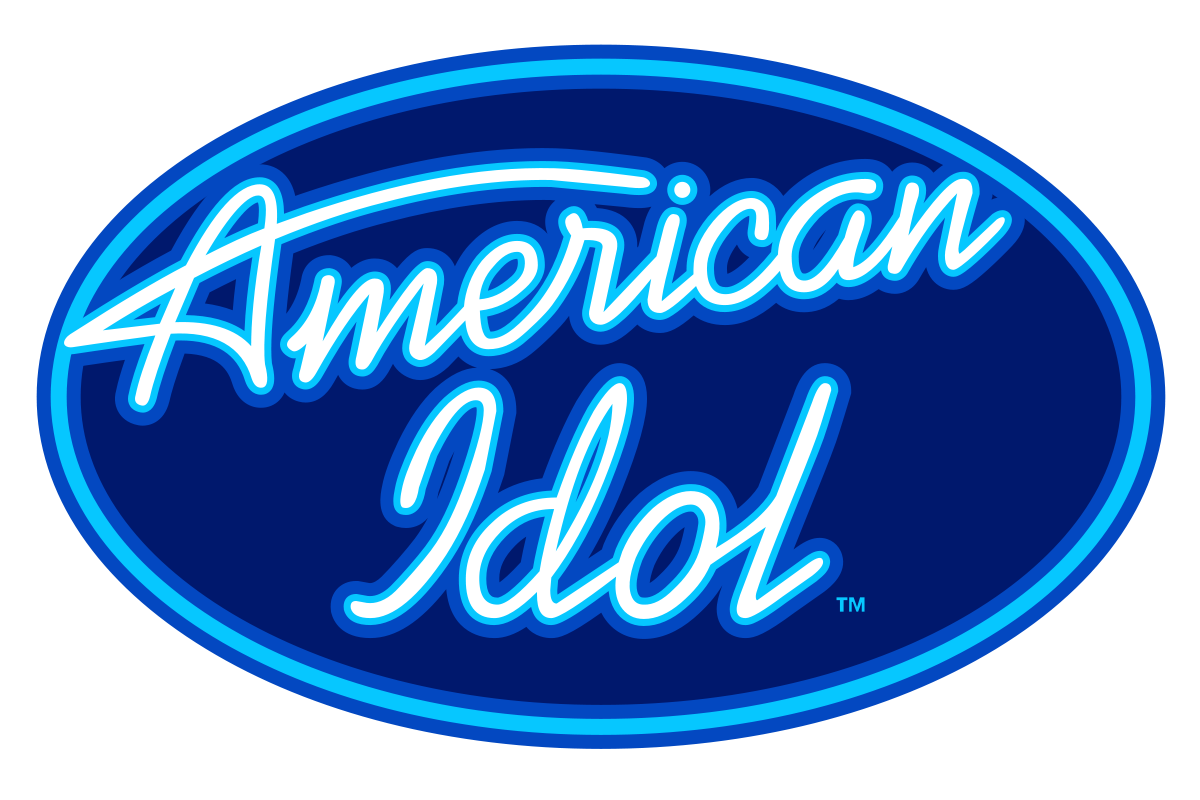 American Idols
Worshipping at the altar of …
Entertainment – Popularizing play without 	productivity.

Tear down that IDOL!
 Keep entertainment in perspective. 
Ps 84:10  A day in Your courts is better than a thousand. I would rather be a doorkeeper in the house of my God than dwell in the tents of wickedness.
- No amount of entertainment can bring 	ultimate fulfillment.
- Such satisfaction comes only by walking daily 	with Jesus as Savior & Lord.
 Find enjoyment in humble pursuits (Eccl 9). 
(7) good food and drink.
(8) simple clothing & hygiene.
(9,10) joyful relationships & hard work.
 Don’t use entertainment to escape reality.
Eccl 3:13 Every man should eat and drink AND enjoy the good of all his labor—it is the gift of God.
Tear down that IDOL!
 Don’t excuse sin as “harmless fun”. 
Eph 5:3  Let there be no sexual immorality, impurity, or greed among you. Such sins have no place among God’s people. 
4  Obscene stories, foolish talk, and coarse jokes—these are not for you.
Eph 5:5  Know this, that no fornicator, unclean person, nor covetous man, who is an idolater, has any inheritance in the kingdom of Christ and God. 
6  Let no one deceive you with empty words, for because of these things the wrath of God comes upon the sons of disobedience.
Tear down that IDOL!
 Monitor and test your ability to stop. 
I Cor 6:12  All things are lawful for me, but all things are not helpful. All things are lawful for me, but I will not be brought under the power of any.
- Fast (1 day, 3 days, a week, a month).
- Remove (put off) and replace (put on).
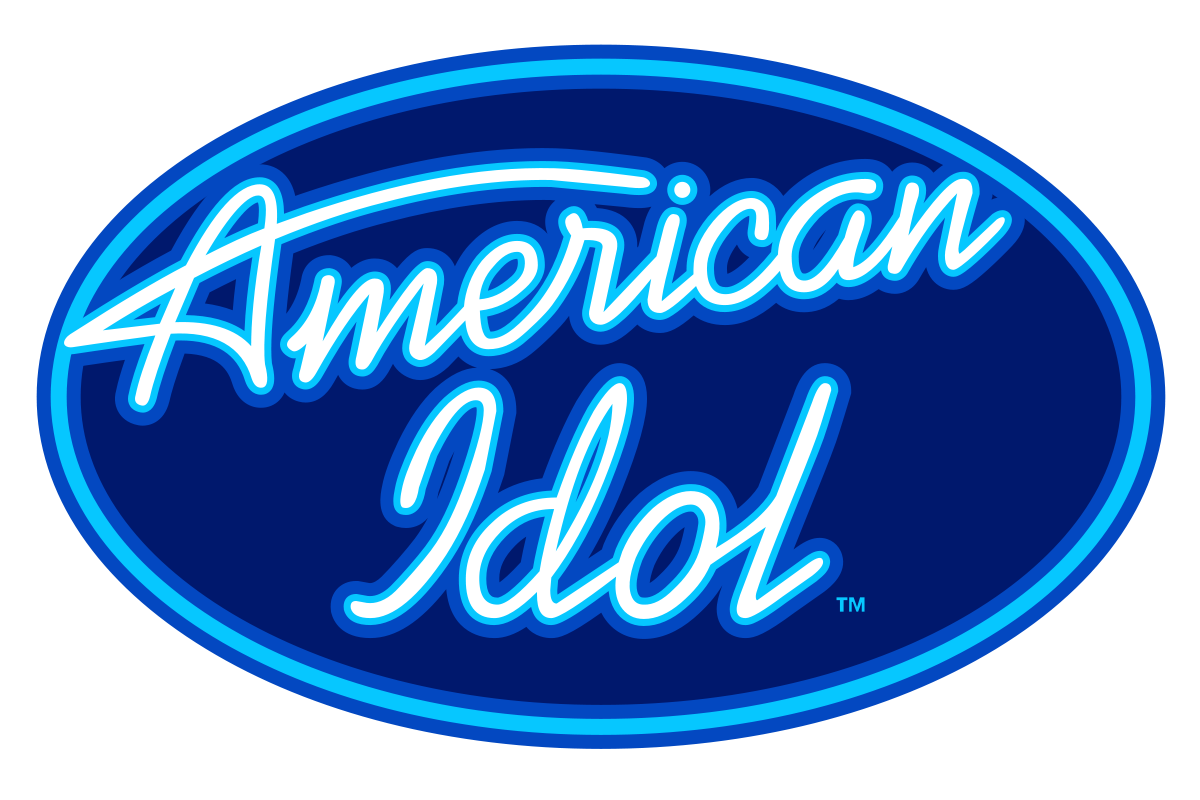 Worshipping at the altar of …
Entertainment – Popularizing play without 	productivity.
Tear down that IDOL!
Athletics – Producing heroes without 	holiness.